Ключевые условия
Обеспечение занятости граждан, отнесенных к категориям социально уязвимых.
4
Обеспечение реализации товаров (работ, услуг), произведенных гражданами, отнесенными к категориям социально уязвимых.
Производство товаров (работ, услуг), предназначенных для граждан, отнесенных к категориям социально уязвимых.
условия 
осуществления 
деятельности
Деятельность, направленная на достижение общественно полезных целей и решение социальных проблем общества.
НО есть нюансы и требования
Категории социально уязвимых граждан
инвалиды;
одинокие и (или) многодетные родители, воспитывающие несовершеннолетних детей и (или) детей-инвалидов;
пенсионеры и граждане предпенсионного возраста                         (в течение пяти лет до наступления возраста, дающего право на страховую пенсию по старости, в том числе назначаемую досрочно);
выпускники детских домов в возрасте до 23 лет; 
лица, освобожденные из мест лишения свободы и имеющие неснятую или непогашенную судимость;
беженцы и вынужденные переселенцы;
малоимущие граждане;
лица без определенного места жительства и занятий;
граждане, признанные нуждающимися в социальном обслуживании.
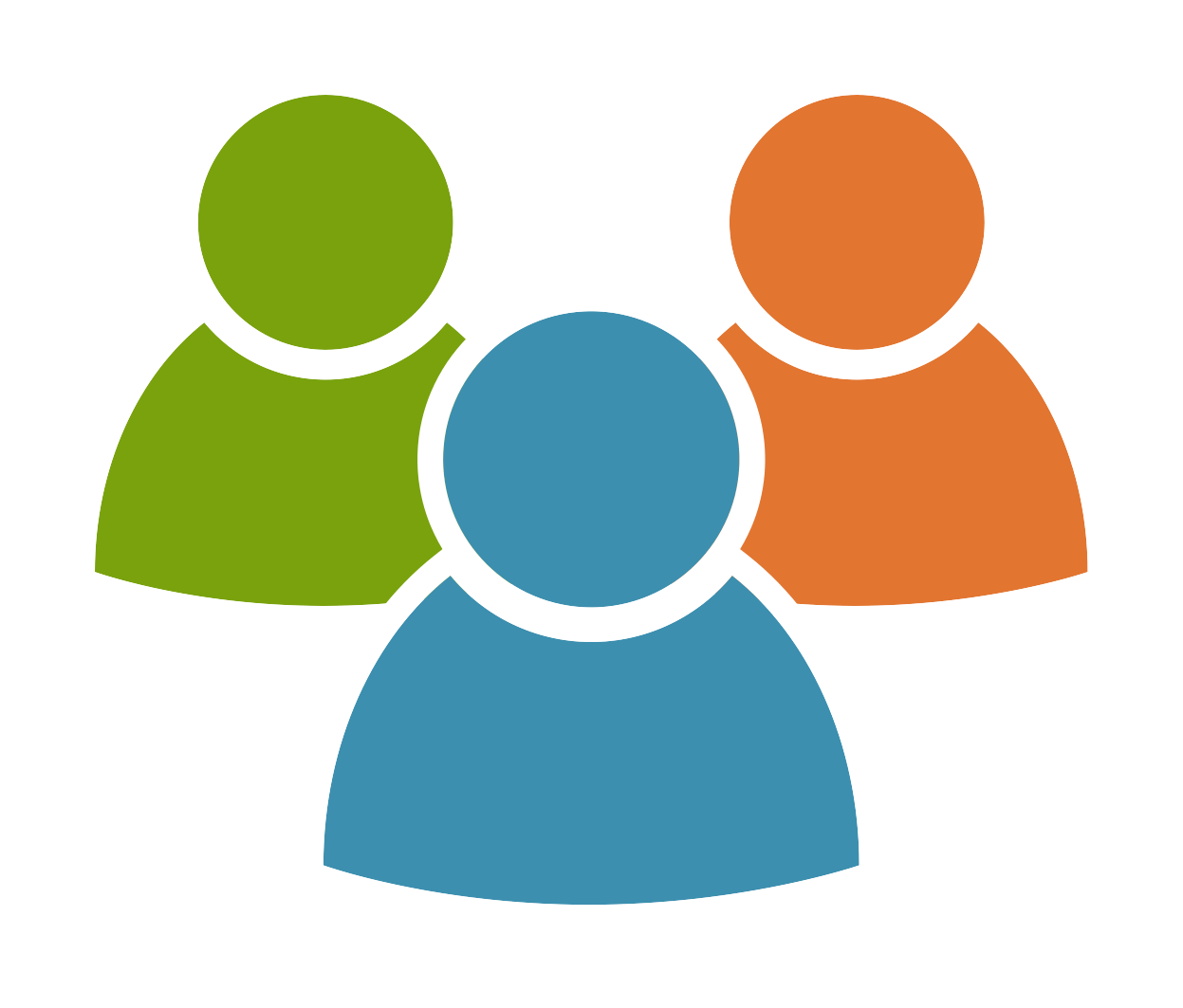 Основные требования
Условие 1: Обеспечение занятости граждан, отнесенных к категориям социально уязвимых.
По итогам года, предшествующего году подачи заявки:
Не менее 50% работников заявителя, с которыми оформлены трудовые отношения, являются гражданами, отнесенными к категориям социально уязвимых
Доля расходов на оплату труда таких работников составляет не менее 25% расходов на оплату труда всех работников
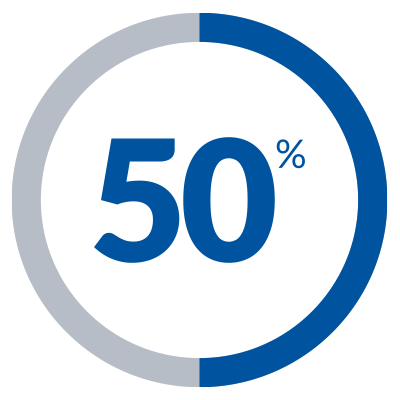 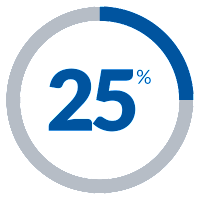 2
Не менее двух лиц, относящихся к категориям социально уязвимых граждан
человека
Выдержка из закона
субъект малого и среднего предпринимательства обеспечивает занятость следующих категорий граждан  при условии, что по итогам предыдущего календарного года среднесписочная численность лиц, относящихся к любой из таких категорий (нескольким или всем категориям), среди работников субъекта малого и среднего предпринимательства составляет не менее пятидесяти процентов (но не менее двух лиц, относящихся к таким категориям), а доля расходов на оплату труда лиц, относящихся к любой из таких категорий (нескольким или всем таким категориям), в расходах на оплату труда составляет не менее двадцати пяти процентов:
Основные требования
Условие 2: Обеспечение реализации товаров (работ, услуг), произведенных гражданами, отнесенными к категориям социально уязвимых.
По итогам года, предшествующего году подачи заявки:
Не менее 50% доходов от деятельности по
обеспечению реализации продукции граждан,
отнесенных к категориям социально уязвимых
Не менее 50% полученной прибыли
направлено на осуществление
такой деятельности в текущем году
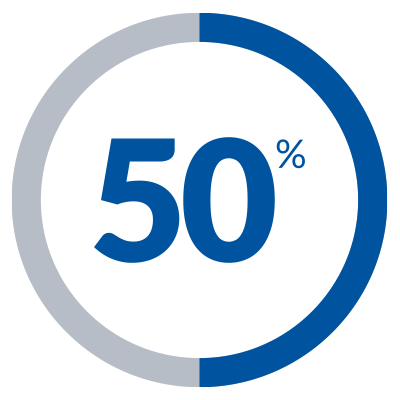 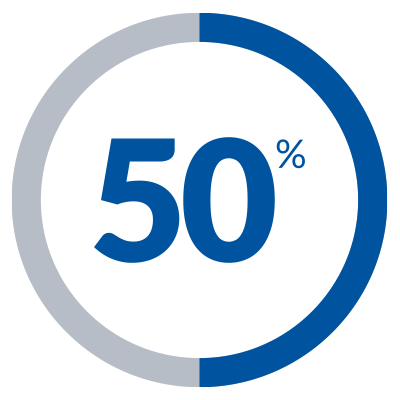 в случае наличия чистой прибыли за предшествующий календарный год
ИП
Выдержка из закона
субъект малого и среднего предпринимательства обеспечивает реализацию производимых с участием граждан, указанных в пункте 1 настоящей части, товаров (работ, услуг). 
При этом доля доходов от осуществления такой деятельности по итогам предыдущего календарного года должна составлять не менее пятидесяти процентов в общем объеме доходов субъекта малого и среднего предпринимательства, а доля полученной субъектом малого и среднего предпринимательства чистой прибыли за предшествующий календарный год,  направленной на осуществление такой деятельности социального предприятия, должна составлять не менее пятидесяти процентов от размера такой прибыли (в случае наличия чистой прибыли за предшествующий календарный год)
Основные требования
Условие 3: Производство товаров (работ, услуг), предназначенных для граждан, отнесенных к категориям социально уязвимых.
По итогам года, предшествующего году подачи заявки:
Не менее 50% доходов от деятельности
по производству товаров (работ, услуг),
предназначенных для граждан,
отнесенных к категориям социально
уязвимых.
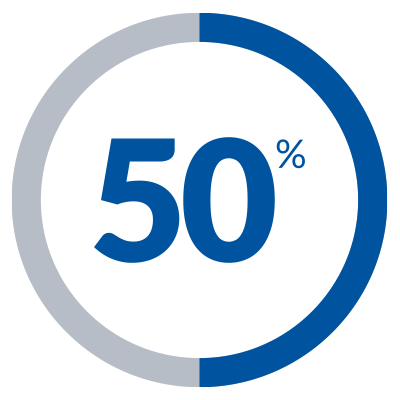 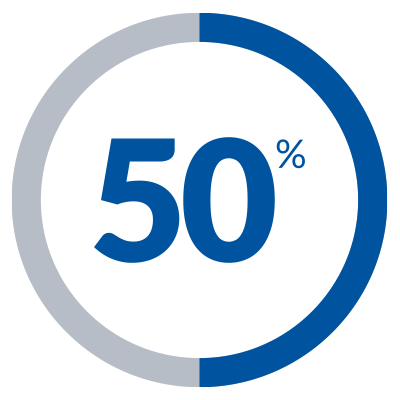 Не менее 50% полученной прибыли
направлено на осуществление
такой деятельности в текущем году
в случае наличия чистой прибыли за предшествующий календарный год
ИП
Выдержка из закона
субъект малого и  среднего предпринимательства осуществляет деятельность по производству товаров, выполнению работ, оказанию услуг, предназначенных для граждан, указанных в  пункте 1 настоящей части, в целях преодоления, замещения (компенсации) ограничений жизнедеятельности, создания им равных с другими гражданами возможностей участия в жизни общества, при условии, что доля доходов от осуществления такой деятельности (видов такой деятельности) по итогам предыдущего календарного года составляет не менее пятидесяти процентов в общем объеме доходов субъекта малого и  среднего предпринимательства, а доля полученной субъектом малого и среднего предпринимательства чистой прибыли за предшествующий календарный год, направленной на осуществление такой деятельности, составляет не менее пятидесяти процентов от размера указанной прибыли (в случае наличия чистой прибыли за предшествующий календарный год), в соответствии со следующими направлениями деятельности социальных предприятий
Направления деятельности
Условие 3: Производство товаров (работ, услуг), предназначенных для граждан, отнесенных к категориям социально уязвимых.
а) деятельность по оказанию социально-бытовых услуг, направленных на поддержание жизнедеятельности в быту;
б) деятельность по оказанию социально-медицинских услуг, направленных на поддержание и сохранение здоровья путем организации ухода, оказания содействия в проведении оздоровительных мероприятий, систематического наблюдения для выявления отклонений в состоянии здоровья;
в) деятельность по оказанию социально-психологических услуг, предусматривающих оказание помощи в коррекции психологического состояния для адаптации в социальной среде;
г) деятельность по оказанию социально-педагогических услуг, направленных на профилактику отклонений в поведении;
д) деятельность по оказанию социально-трудовых услуг, направленных на оказание помощи в трудоустройстве и в решении иных проблем, связанных с трудовой адаптацией, содействие трудоустройству и трудовой адаптации;
е) деятельность по оказанию услуг, предусматривающих повышение коммуникативного потенциала граждан, имеющих ограничения жизнедеятельности, реабилитацию и социальную адаптацию инвалидов, социальное сопровождение семей, воспитывающих детей с ограниченными возможностями здоровья;
ж) деятельность по оказанию социальной помощи инвалидам, гражданам пожилого возраста, беженцам и вынужденным переселенцам, а также по их социальному сопровождению;
з) организация социального туризма (в части организации экскурсионно-познавательных туров);
и) производство и (или) реализация медицинской техники, протезно-ортопедических изделий, программного обеспечения, а также технических средств, которые могут быть использованы исключительно для профилактики инвалидности или реабилитации инвалидов;
к) деятельность по организации отдыха и оздоровления инвалидов и пенсионеров;
л) деятельность по оказанию услуг в сфере дополнительного образования;
м) деятельность по созданию безбарьерной среды для инвалидов;
н) деятельность по социальной и культурной адаптации;
Основные требования
Условие 4: Деятельность, направленная на достижение общественно полезных целей и решение социальных проблем общества.
По итогам года, предшествующего году подачи заявки:
Не менее 50% доходов
от деятельности, направленной на
достижение общественно полезных
целей и решение социальных проблем
общества;
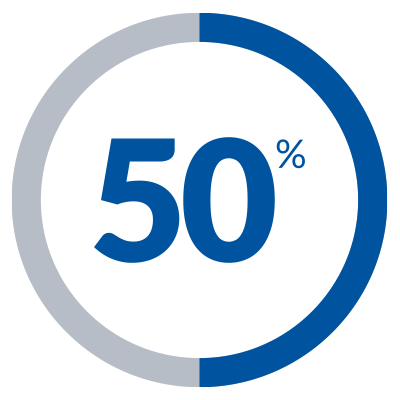 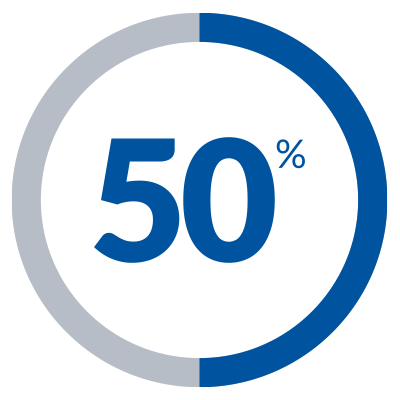 У организации/ИП в ЕГРЮЛ/ЕГРИП должны быть указаны ОКВЭД2,
относящиеся к указанным направлениям деятельности
Не менее 50% полученной прибыли
направлено на осуществление
такой деятельности в текущем году
ИП
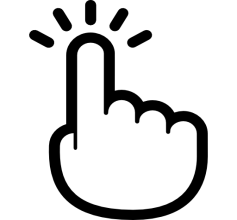 Выдержка из закона
субъект малого и  среднего предпринимательства осуществляет деятельность, направленную на достижение общественно полезных целей и способствующую решению социальных проблем  общества, при условии, что доля доходов от осуществления такой деятельности (видов такой деятельности) по итогам предыдущего календарного года составляет не менее пятидесяти процентов в общем объеме доходов субъекта малого и среднего предпринимательства, а доля полученной субъектом малого и среднего предпринимательства чистой прибыли за предшествующий календарный год, направленной на осуществление такой деятельности социального предприятия, составляет не менее пятидесяти процентов от размера указанной прибыли (в случае наличия чистой прибыли за предшествующий календарный год), из числа следующих видов деятельности
Виды деятельности
Условие 4: Деятельность, направленная на достижение общественно полезных целей и решение социальных проблем общества.
1. Услуги, направленные на укрепление семьи, обеспечение семейного воспитания детей и поддержку материнства и детства;
2. Организация отдыха и оздоровления детей;
3. Услуги в сфере дошкольного и общего образования, дополнительного образования детей;
4. Психолого-педагогическая, медицинская и социальная помощь обучающимся;
5. Обучение волонтеров социально ориентированных НКО;
6. Культурно-просветительская деятельность;
7.Услуги, направленные на развитие межнационального сотрудничества, сохранение и защиту самобытности, культуры, языков и традиций народов России;
8.Выпуск периодических печатных изданий и книжной продукции, связанной с образованием, наукой и культурой.
У организации/ИП в ЕГРЮЛ/ЕГРИП должны быть указаны ОКВЭД2,
относящиеся к указанным направлениям деятельности
ИП
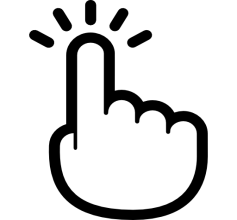 Тонкости закона
Социальным предпринимательством не может являться деятельность по производству и (или) реализации подакцизных товаров, а также по добыче и (или) реализации полезных ископаемых, за исключением общераспространенных полезных ископаемых.